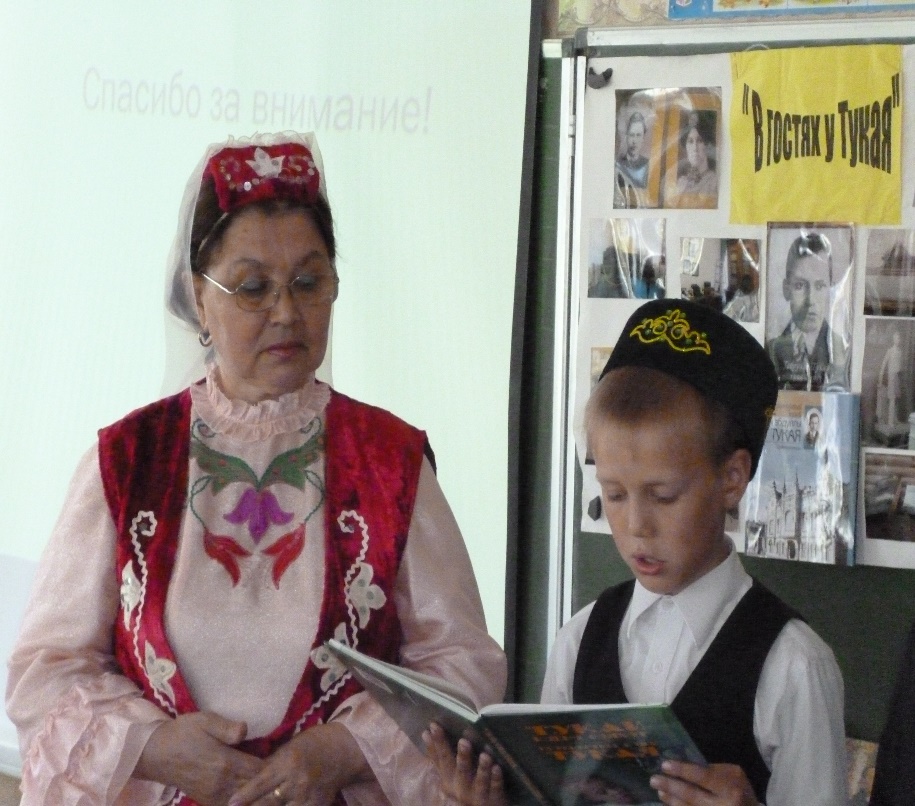 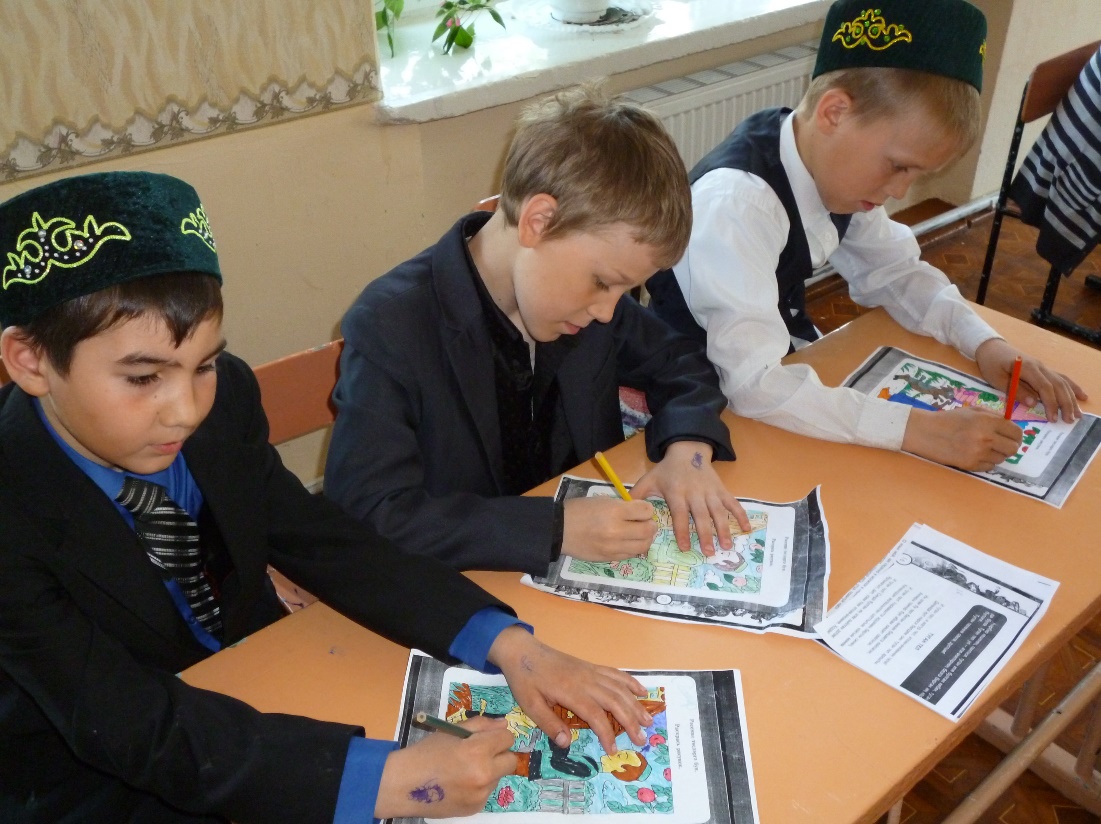 В Петровском сельском поселении провели мероприятие посвященное юбилею поэта Габдуллы Тукая.
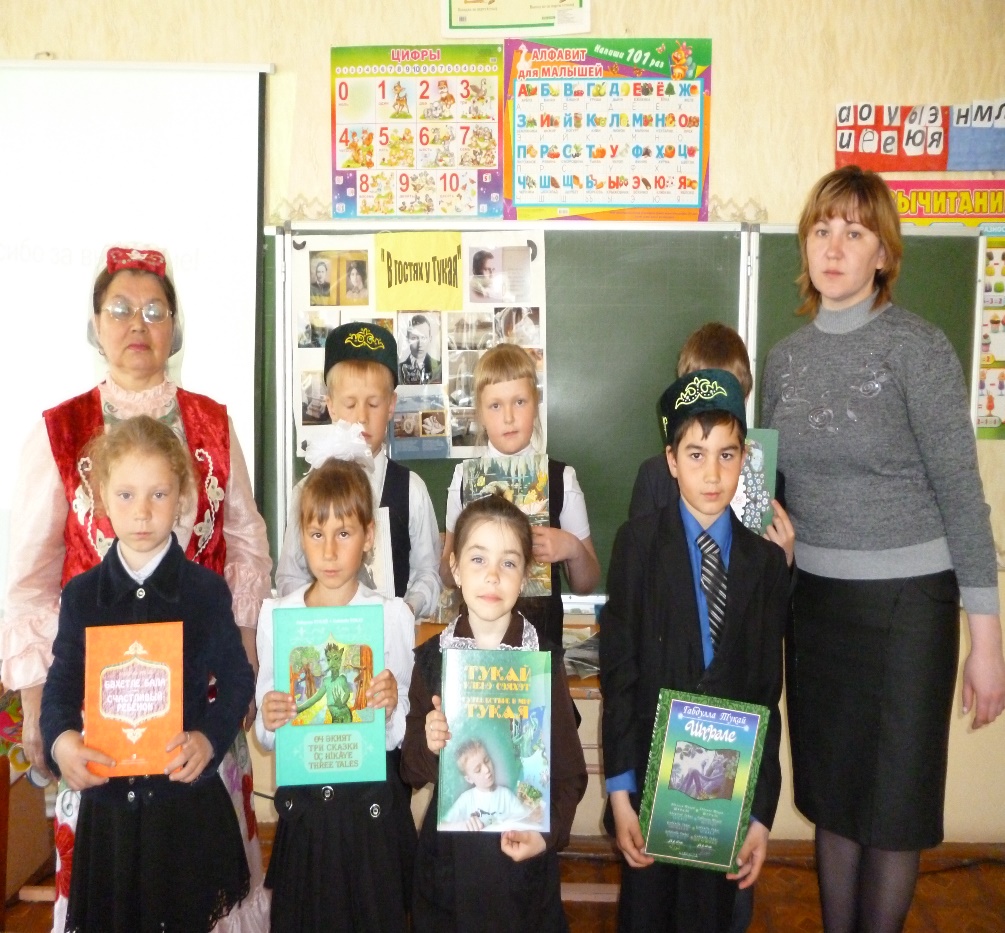 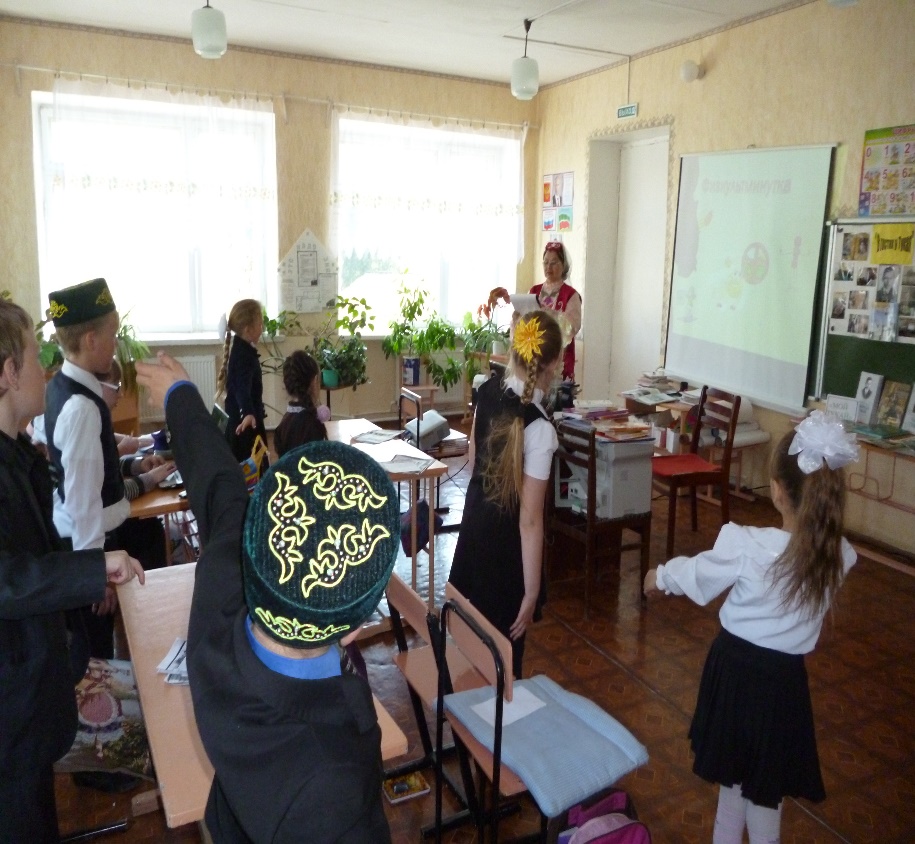 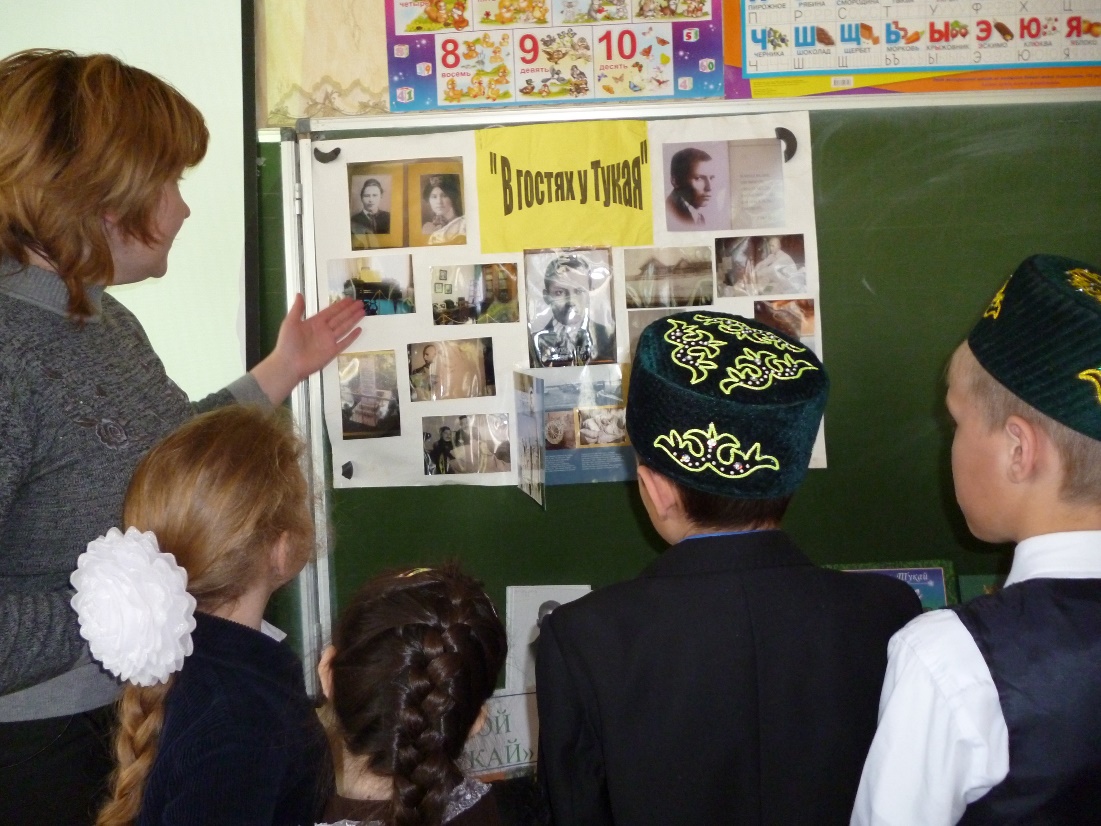